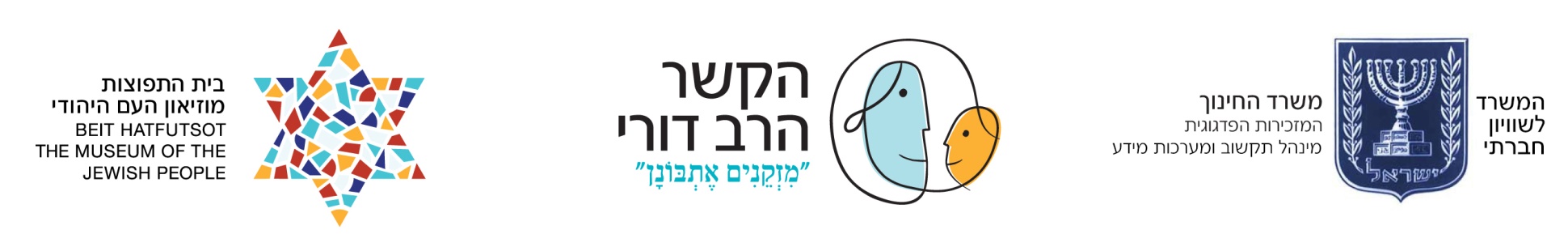 אלבום תמונות של סבתא פניה
על ידי BCLASS12S
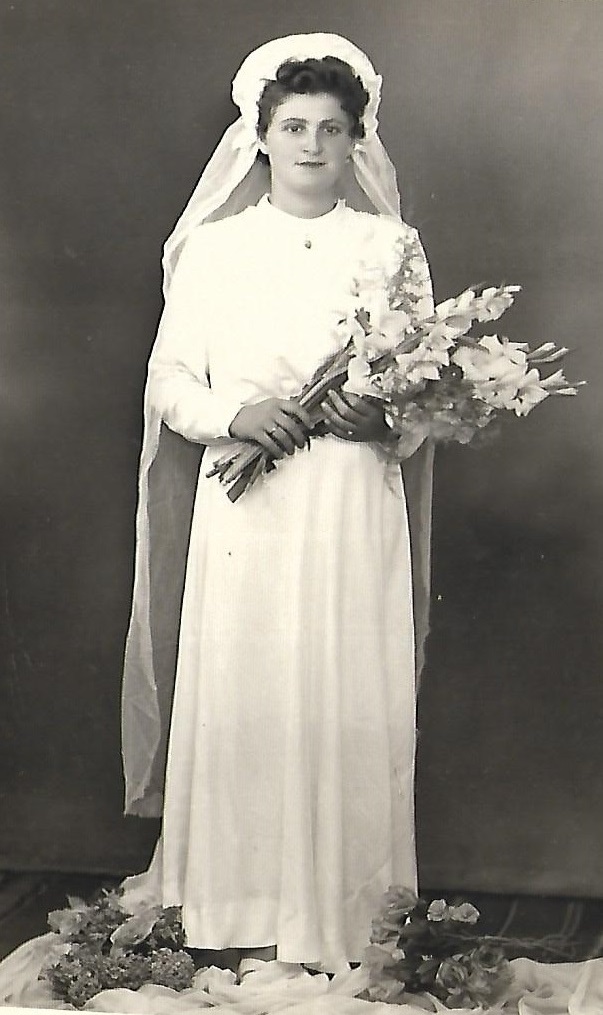 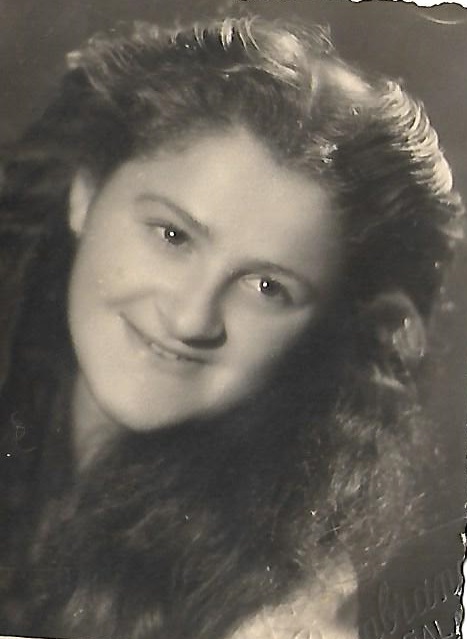 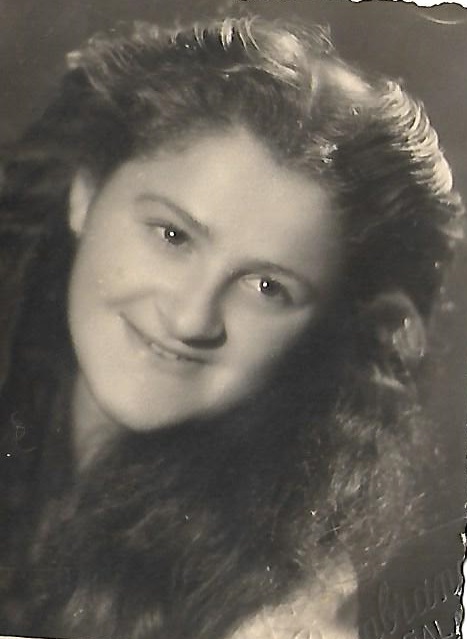 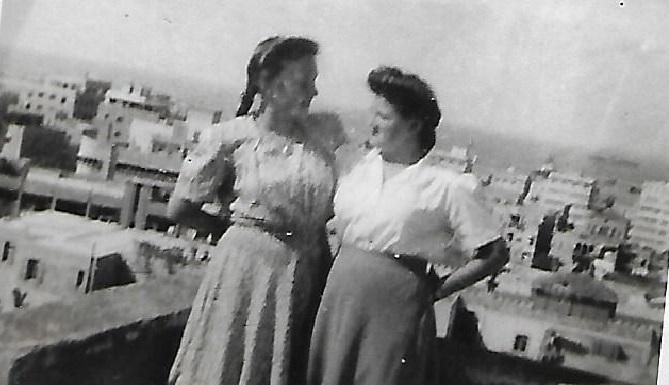 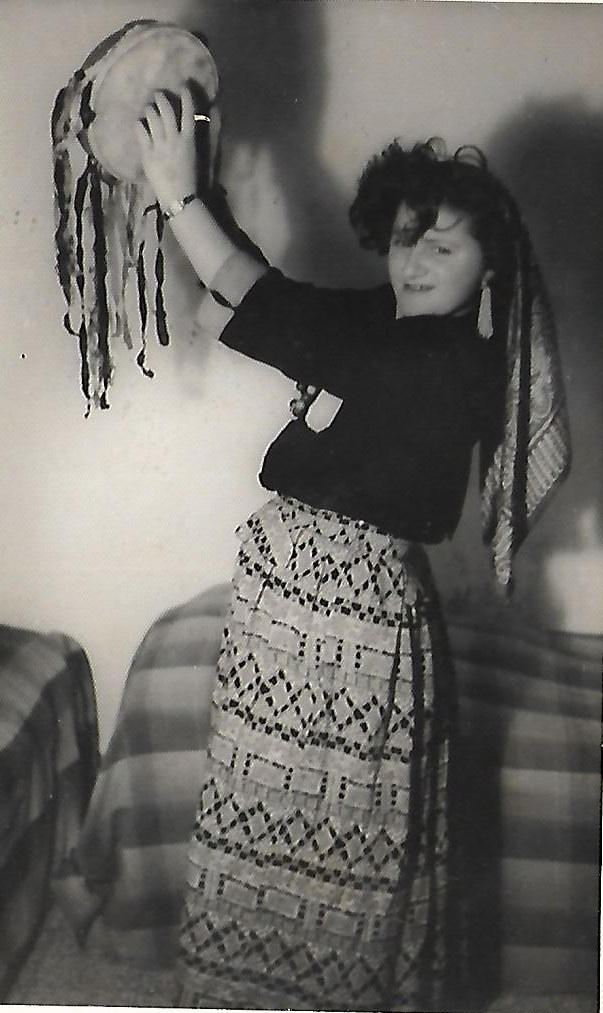 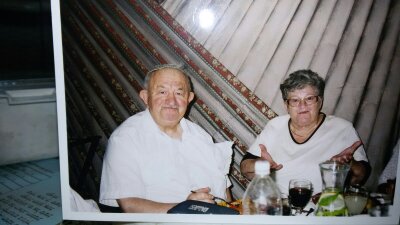 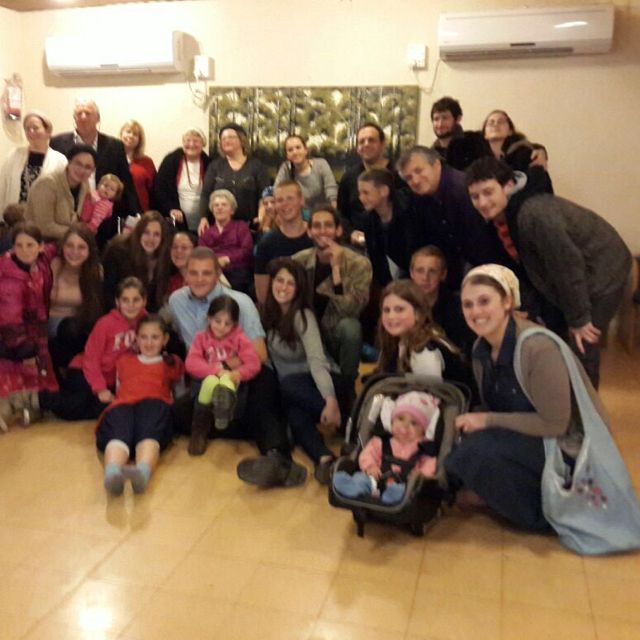